Training Needs assessment for Wildlife Managers and Rangers for TFCAs in the SADC Region
A planning study for SADC financed by the Federal Republic of Germany through KfW. 

Preliminary Results of the Study
Background of the negotiations leading to TNA
Frameworks for TNA
Methodology
Gaps identified
Proposed funding framework
Content
2017/11/06
Draft elaborated by Susanne Pecher; views  expressed do not necessarily reflect those of SADC, KfW, GIZ, WWF
2
German financial cooperation with SADC: Funding of 3 TFCAs
Intergovernmental negotiations on Training Needs: 4 million for SAWC + 6 million to support training for WMRs in GC funded TFCAs in SADC
Purpose of study: assess quantitative and qualitative gaps for training of WMRs
Study area: the countries constituting the 3 TFCAs plus the countries hosting the regional centres of excellence
Scope and purpose of the mission
2017/11/06
Draft elaborated by Susanne Pecher; views  expressed do not necessarily reflect those of SADC, KfW, GIZ, WWF
3
SADC protocols on:
Wildlife Conservation and Law Enforcement
Forestry
Education and Training
SADC Programs on:
TFCA development
REDD+
Forestry
TFCA MoUs (7) and Treaties (4)
Scope and purpose of the mission: Policy and legal framework
2017/11/06
Draft elaborated by Susanne Pecher; views  expressed do not necessarily reflect those of SADC, KfW, GIZ, WWF
4
10 SADC MCs were assessed hosting 16 out of 17 TFCAs in the SADC region
Methodology:  Representativeness of assessments
2017/11/06
Draft , Susanne Pecher; views  expressed do not necessarily reflect those of SADC, KfW, GIZ, WWF
5
Staff ≠ Staff
Training ≠ Training
Country visits and stakeholder meetings: 7 regional and international Consultants in July and August 2012
Review and feedback on country level: all draft country assessments between September and October 2012
Review on regional level: patterns and similarities; categorization of training; standardisation for quantification in September 2012
Regional synergy assessment: October – November 2012
Process management in conservation
Paterson level of work
Data analysis and model calculations
Coordination between KfW, GIZ and WWF November and December 2012
Review and feedback on regional level:
BMZ: January 2013
SADC: February 2013
Methodology: Representativeness of assessments and accociated process
2017/11/06
Draft , Susanne Pecher; views  expressed do not necessarily reflect those of SADC, KfW, GIZ, WWF
6
Steering processes
Policy formulation & harmonisation
TFCA  stakeholder engagement
organisational processes & structures
Budgeting & funding
Strategy development
Core processes
Input
outputs
Stable  / increased numbers in protected key species
Sustainable ecological  and socio-economic functions  of habitat and resources
Mechanisms for sustainable resource utilisation
Increased income for rural population
Decreased human-wildlife conflicts
Stakeholder engagement & community outreach
Staff
Infrastructure
Equipment
Operational funding
Investments
Wildlife management
Protection & law enforcement
Co-Management of forests, water, land across boundaries
Budgeting & Planning for PAs
Human resources development
Spatial Planning
Technical audits for PAs
Monitoring & Evaluation
Support processes
Training ≠ Training: key processes of conservation management and associated training requirements
2017/11/06
7
Draft , Susanne Pecher; views  expressed do not necessarily reflect those of SADC, KfW, GIZ, WWF
~ 10,000 persons WMR government staff:
90% in Junior Management
10% in Middle Management
  1% in Top Management

~ 10,500 Forestry staff + staff from local government, land use, law enforcement etc.

~ 10,000 persons CBO related support
Staff ≠ Staff: Paterson levels of work for WMRs and numbers of related sectors
2017/11/06
Draft , Susanne Pecher; views  expressed do not necessarily reflect those of SADC, KfW, GIZ, WWF
8
+ 5,000 for new positions
% share in the training gap
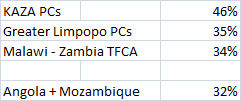 + 400 for new positions
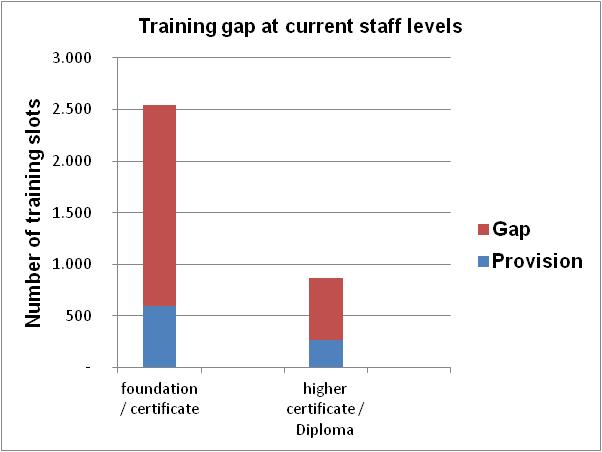 2,500
At current staff levels only 30% of training required is delivered. 
At future staff levels less than 15% of training required is delivered. 
Estimations refer to the least minimum.
650
Training Needs: Quantitative Gap for formal qualifications of WMR staff
2017/11/06
Draft , Susanne Pecher; views  expressed do not necessarily reflect those of SADC, KfW, GIZ, WWF
9
WMR government staff:

30% of staff trained; 1 course/person; no data available on current capacity

> 3,000 courses annually at current staff levels
+ 3,000 courses annually at future staff levels
CBO staff:

20% of staff trained; 1 course/person; no data available on current capacity

   >   5,000 courses annually at current staff levels
+ > 10,000 foundation training for future staff levels
+ >   5,000 courses annually at future staff levels
Training Needs: Quantitative Gap for short course requirements
2017/11/06
Draft , Susanne Pecher; views  expressed do not necessarily reflect those of SADC, KfW, GIZ, WWF
10
Biggest beneficiary groups in need of training are: 
Junior Managers, skilled and semi-skilled employees
CBO Managers and CBO game scouts
Staff in lusophone countries, especially Middle and Junior Management category
Biggest numerical gaps in training slots are:
Foundation certificates
Lusophone courses (certificate and short courses)
Short courses (refresher training, specialised training, in-field training)
CBO Training
Training needs: quantitative gap
2017/11/06
11
Draft , Susanne Pecher; views  expressed do not necessarily reflect those of SADC, KfW, GIZ, WWF
Factual knowledge
Steering processes
Strategic knowledge on processes, organisations, topics
Experiential knowledge
Policy formulation & harmonisation
TFCA  stakeholder engagement
Budgeting & funding
Strategy development
organisational processes
Core processes
Stakeholder engagement & community outreach
Work related knowledge
Wildlife management
Protection & law enforcement
Co-Management of forests, water, land across boundaries
Analytical & conceptual skills
Leadership
Communication
Budgeting & Planning
Human resources development
Spatial Planning
Technical audits for PAs
Monitoring & Evaluation
Skills
Support processes
Qualitative training  gap: Training requirements for governmental staff and CBO staff – across all countries and staff levels
2017/11/06
12
Draft , Susanne Pecher; views  expressed do not necessarily reflect those of SADC, KfW, GIZ, WWF
Trainer capacity
A system approach is required on regional and sub-regional level
Infrastructure
Funding
Course design
Increase throughput of TIs
Training provision
Training demand
Task oriented needs assessment
Promote demand orientation
Improve work integration
HR strategy
Options to address the quantitative and qualitative training gap
2017/11/06
13
Draft , Susanne Pecher; views  expressed do not necessarily reflect those of SADC, KfW, GIZ, WWF
The proposed funding framework....is work in progress... is a tool for the SADC secretariat and MCs
Purpose: 
Tool for coordination
A jointly agreed framework amongst SADC MCs to support capacity development for NRM in TFCAs
A tool to address training needs simultaneously through regional and national measures
A framework to “speak the same language” as a community and with development partners
Tool for guidance of development partners
Identification of priority area, type of support and geographic location
Identification of complementarities with other funding sources
Identification of funding gaps
2017/11/06
14
Draft , Susanne Pecher; views  expressed do not necessarily reflect those of SADC, KfW, GIZ, WWF
Proposed funding framework
2017/11/06
15
Draft , Susanne Pecher; views  expressed do not necessarily reflect those of SADC, KfW, GIZ, WWF
Proposed funding framework – see handout for details
Build up appropriate training provision for lusophone countries, including curricula and trainers
Qualify and upgrade junior and middle management staff in lusophone countries
Implement training and update curricula on priority topics for all managerial levels
2017/11/06
16
Draft , Susanne Pecher; views  expressed do not necessarily reflect those of SADC, KfW, GIZ, WWF
Proposed funding framework – see handout for details
Estimated needs for funding
Infrastructure: 
> 25 million € for upgrade, rehabilitation and redesign of existing Training Institutions
? million € to be specified for field training venues 
Equipment: 
? million € to be specified for field training 
? million € to be specified for upgrade of TIs (class rooms, dormitories, basic services)
Training of staff : 
> 20 million € minimum estimation to close current and future training gap of WMR staff government + CBO
? Million € annually to maintain staff and qualification levels
Advisory services and planning: to be specified

Estimated available funding
Regional Cooperation: 
~ 16 million € BMZ + ~ 15 million € IUCN/EU
Bilateral Cooperation: 
~ 45 million € BMZ and WWF
2017/11/06
17
Draft , Susanne Pecher; views  expressed do not necessarily reflect those of SADC, KfW, GIZ, WWF
Criteria for the selection of a funding window for the 10 million € SADC – Germany financial cooperation
General criteria for identification of project
Duration 3 – 5 years
Complementary with interventions from a) other donors and b) interventions to support conservation management in established TFCAs
Self contained impact, i.e. The absence of other interventions does not lead to reduced success of the intervention
Specific criteria for selection of measures
Geographic priority = hot spot of threats & opportunities in TFCAs; clear trans-frontier context
Established institutional set-up
Direct contribution to closing a training gap
Promotion of sub-regional training approach
2017/11/06
18
Draft , Susanne Pecher; views  expressed do not necessarily reflect those of SADC, KfW, GIZ, WWF